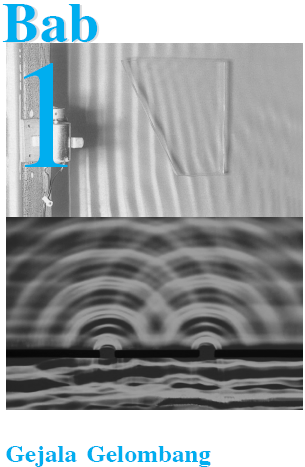 Kemampuan dasar yang akan Anda miliki setelah mempelajari bab ini adalah dapat mendeskripsikan gejala dan ciri-ciri gelombang secara umum
Pemahaman tentang Gelombang
Gelombang Berjalan dan Gelombang Stasioner
Gejala-gejala Gelombang
Pemahaman tentang Gelombang
Dengan mengamati arah rambat gelombang terhadap arah getarnya, gelombang dikelompokkan atas gelombang transversal dan gelombang longitudinal. 

Gelombang transversal adalah gelombang yang arah rambatnya tegak lurus terhadap arah getarannya.

Gelombang longitudinal adalah gelombang yang arah merambatnya searah dengan arah getarannya.
Dengan mengamati perlu atau tidaknya medium perambatan gelombang dikelompokan menjadi gelombang mekanik dan gelombang elektromagnetik.

Gelombang mekanik adalah gelombang yang memerlukan medium perambatan.

Gelombang elektromagnetik adalah gelombang yang dapat merambat baik melalui medium ataupun vakum (tanpa medium)
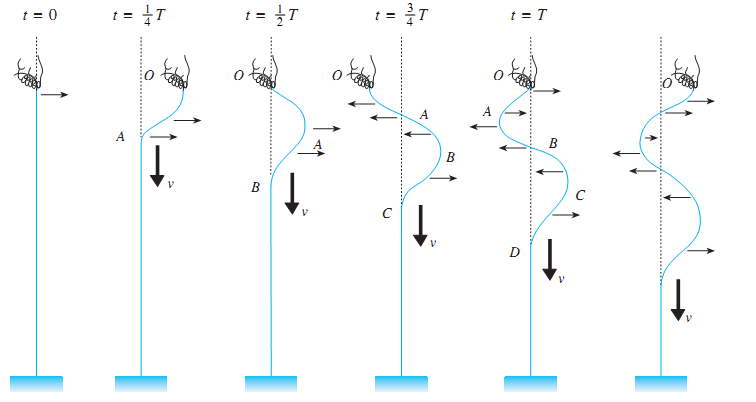 1
T
= f

 persamaan dasar gelombang v = λf
Istilah-istilah pada Gelombang Transversal
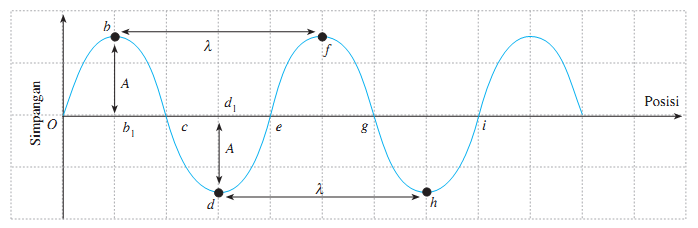 Puncak gelombang	: titik-titik tertinggi pada gelombang
Dasar gelombang	: titik-titik terendah pada gelombang
Bukit gelombang	: lengkungan obc atau efg
Lembah gelombang	: cekungan cde atau ghi
Amplitudo (A)	: nilai mutlak simpangan terbesar
Panjang gelombang (λ) : jarak antara dua puncak berurutan atau jarak antara dua dasar berurutan
Periode (T)	: selang waktu yang dipelukan untuk menempuh dua puncak yang berurutan
Istilah – istilah pada Gelombang Longitudinal
Panjang gelombang didefinisikan sebagai jarak antara dua pusat rapatan yang berdekatan atau jarak antara dua pusat renggangan yang berdekatan
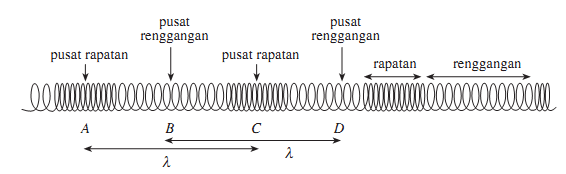 Gelombang Berjalan dan Gelombang Stasioner
Gelombang dikelompokkan berdasarkan berubah atau tidaknya amplitudo gelombang


Gelombang berjalan adalah gelombang yang merambat dengan amplitudo tetap

Gelombang stasioner adalah gelombang yang merambat dengan amplitudo berubah
Gelombang Berjalan
Formulasi Gelombang Berjalan
x
t
t
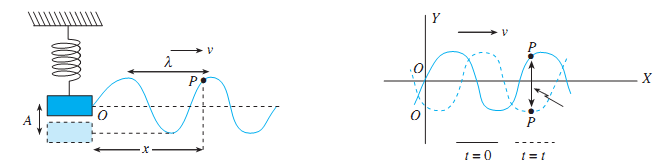 λ
T
T
-
Persamaan simpangan getaran harmonik sederhana
y = A sin ωt atau y = A sin 2π φ
φ =
φ p=
Fase gelombang
x
t
λ
T
Secara umum, persamaan getaran 

 y 	= ± A sin 2π(       ±      )

	= ± A sin 2 π φ
-
Kecepatan dan Percepatan Partikel
dy
d
dyp
d
Kecepatan partikel 

 vp = 	    = 	   [ A sin ( ωt – kx ) ]

 vp = ωA cos ( ωt – kx )
dt
dt
dt
dt
Percepatan partikel 

ap =        = 	    [ωA cos ( ωt – kx ) ]

vp = ωA sin ( ωt – kx ) = -ω²yp
Sudut Fase, Fase, dan Beda Fase Gelombang Berjalan
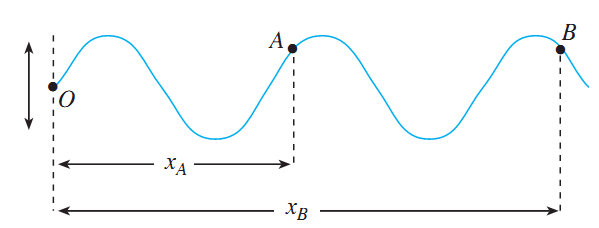 - Δx
x
x
θp
t
t
λ
λ
λ
2π
T
T
-( xB   - xA )
λ
-
-
Sudut fase 		θ p = ωt – kx = 2π( 		)

Fase gelombang 	 φ p=	      	=  

beda fase 		Δ φ =		          =
Gelombang Stasioner
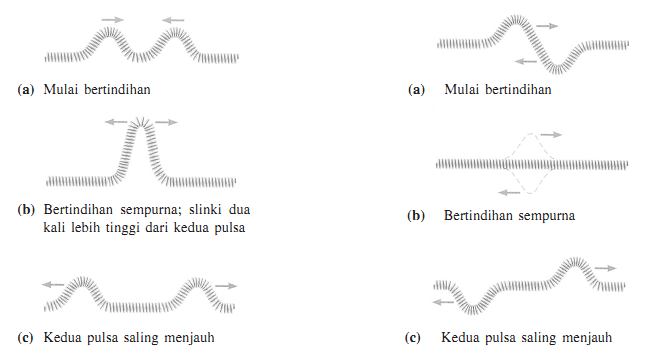 Prinsip superposisi linear
Ketika dua gelombang atau lebih datang secara bersamaan pada tempat yang sama, resultan gangguan adalah jumlah gangguan dari masing-masing gelombang.
Formulasi Gelombang Stasioner pada Ujung Tetap
y₂ = -A sin ( - kx – ωt )    y₂ = A sin ( kx + ωt )
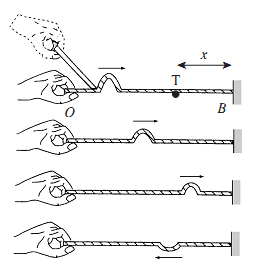 Resultan dari y₁ dan y₂
	y = 2A sin kx cos ωt
	y = As cos ωt
	As = 2A sin kx
Letak simpul dan perut
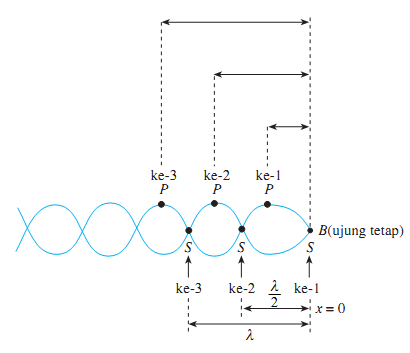 λ
λ
4
4
Letak simpul 	xn+1 = 2n x       ; n = 0, 1, 2, . . . 

Letak perut 		xn+1 = ( 2n + 1 )        ; n = 0, 1, 2, . . .
Formulasi Gelombang Stasioner pada Ujung Bebas
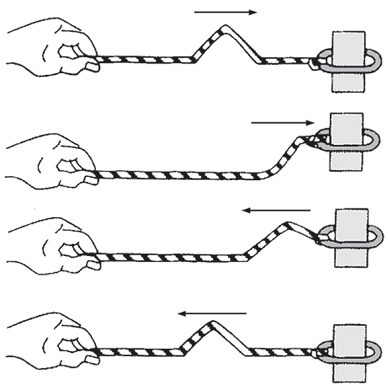 y₁ = A sin (-kx – ωt  ),
 y₂ = A sin ( -kx - ωt )

 superposisi gelombang  stasioner,
 y = y₁ + y₂
 y = 2A cos kx sin ωt
 y = As sin ωt
As = 2A cos kx
Letak simpul dan perut
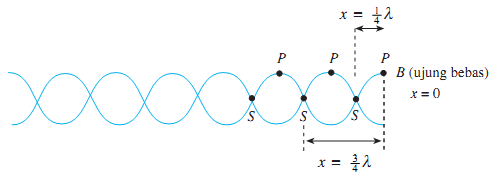 λ
λ
4
4
Letak simpul  	 xn+1 = ( 2n + 1 )      ; n = 0, 1, 2, . . .

Letak perut 		 xn+1 = 2n x       ; n = 0, 1, 2, . . .
Gejala-gejala Gelombang
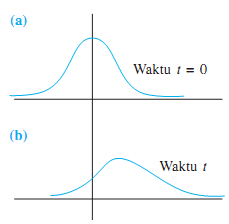 Dispersi gelombang adalah perubahan bentuk gelombang ketika gelombang merambat melalui suatu medium
Udara adalah medium nondispersi untuk gelombang bunyi
Gelombang mekanik yang merambat melalui medium nondispersi, sepanjang perambatannya, bentuk gelombang  tidak berubah
Pemantulan Gelombang
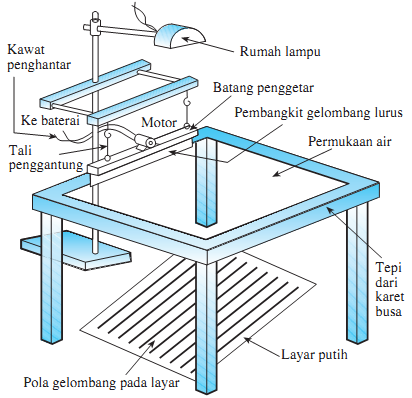 Superposisi dari gelombang pantul dengan gelombang datang menghasilkan gelombang stasioner
Gelombang permukaan air mudah diamati dengan menggunakan tangki riak atau tangki gelombang
Pengertian Muka Gelombang dan Sinar Gelombang
Muka gelombang atau front gelombang didefinisikan sebagai tempat kedudukan titik-titik yang memiliki fase yang sama pada gelombang
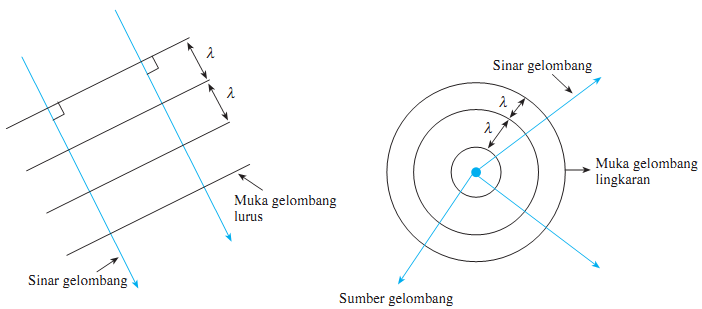 Pemantulan Gelombang Permukaan Air
Pemantulan gelombang lurus oleh bidang datar
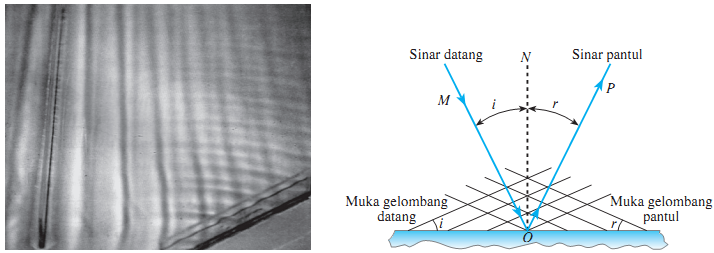 Pemantulan gelombang lingkaran oleh bidang datar
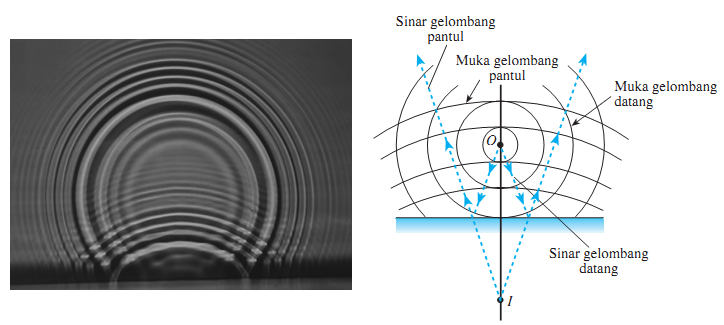 Pembiasan Gelombang
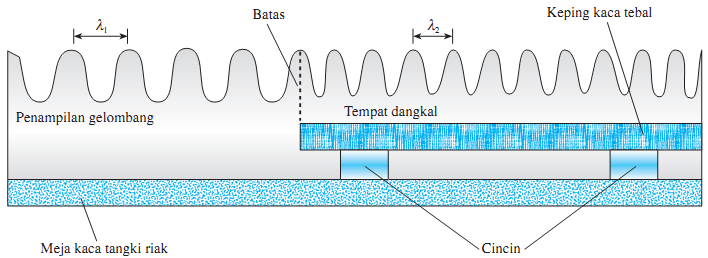 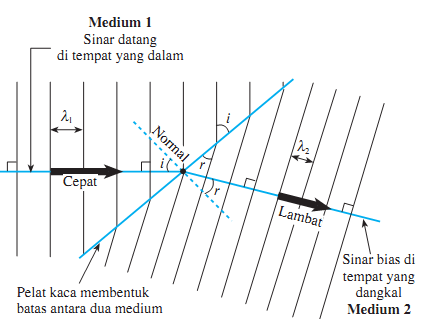 Sinar datang dari tempat yang dalam ke tempat yang dangkal dibiaskan mendekati garis normal (r < i ) . 
Sebaliknya, sinar datang dari tempat yang dangkal ke tempat yang dalam dibiaskan menjauhi garis normal ( r > i )
Penurunan Persamaan Umum Pembiasan Gelombang
v₁
n₂
Sin i
n₁
Sin r
v₂
=	   = n
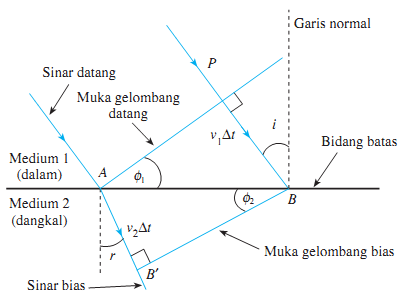 Pengertian Indeks Bias
 n=	  
 r = θ₂
 n₁ sin θ₁ = n₂ sin θ₂
Difraksi Gelombang
Lenturan gelombang  yang disebabkan oleh adanya penghalang berupa celah dinamakan Difraksi Gelombang
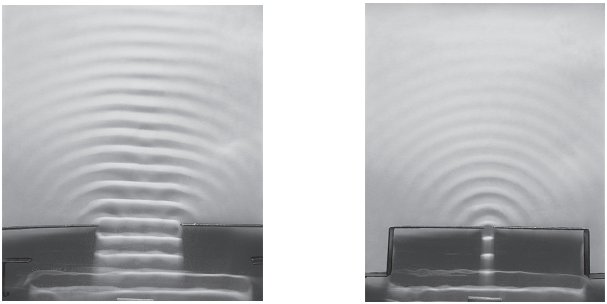 Interferensi Gelombang
Pengaruh yang ditimbulkan oleh gelombang-gelombang yang berpadu disebut Interferensi Gelombang 
Kedua gelombang saling memperkuat (inteferensi konstruktif),
Kedua gelombang saling memperlemah atau meniadakan  (inteferensi destruktif).
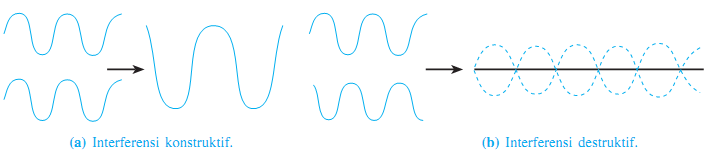 Interferensi gelombang permukaan air ( dua dimensi )
Dua sumber getar yang memiliki fase, amplitudo, dan frekuensi yang sama dinamakan dua sumber koheren.
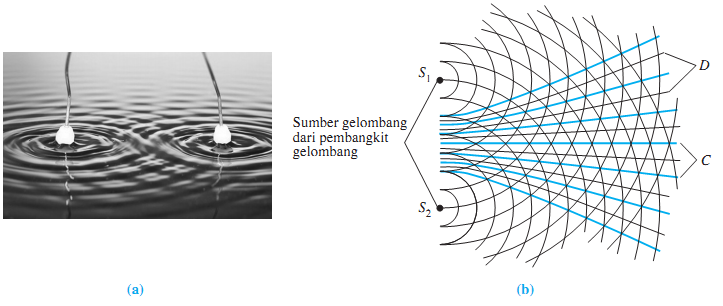 Polarisasi Gelombang
Mengapa polarisasi hanya terjadi pada gelombang transversal?
Gelombang terpolarisasi linear jika getaran dari gelombang tersebut selalu terjadi dalam satu arah saja. Arah ini disebut arah polarisasi.
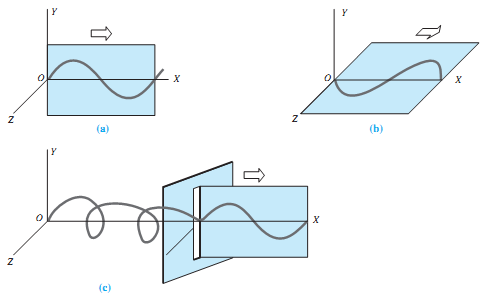 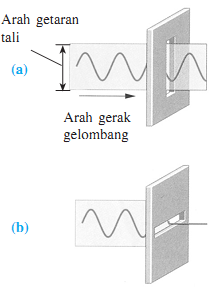